Муниципальное бюджетное дошкольное образовательное учреждение – детский сад №31
Мусор разделяем, природе помогаем!

Воспитатель: Рябухина Т. А.
Экология. Что это?
Мусорная свалка
Пищевые отходы
Твердые бытовые отходы
Строительный мусор
Пластиковые отходы – самые вредные!
Мусоросжигательный завод
Мусороперерабатывающий завод
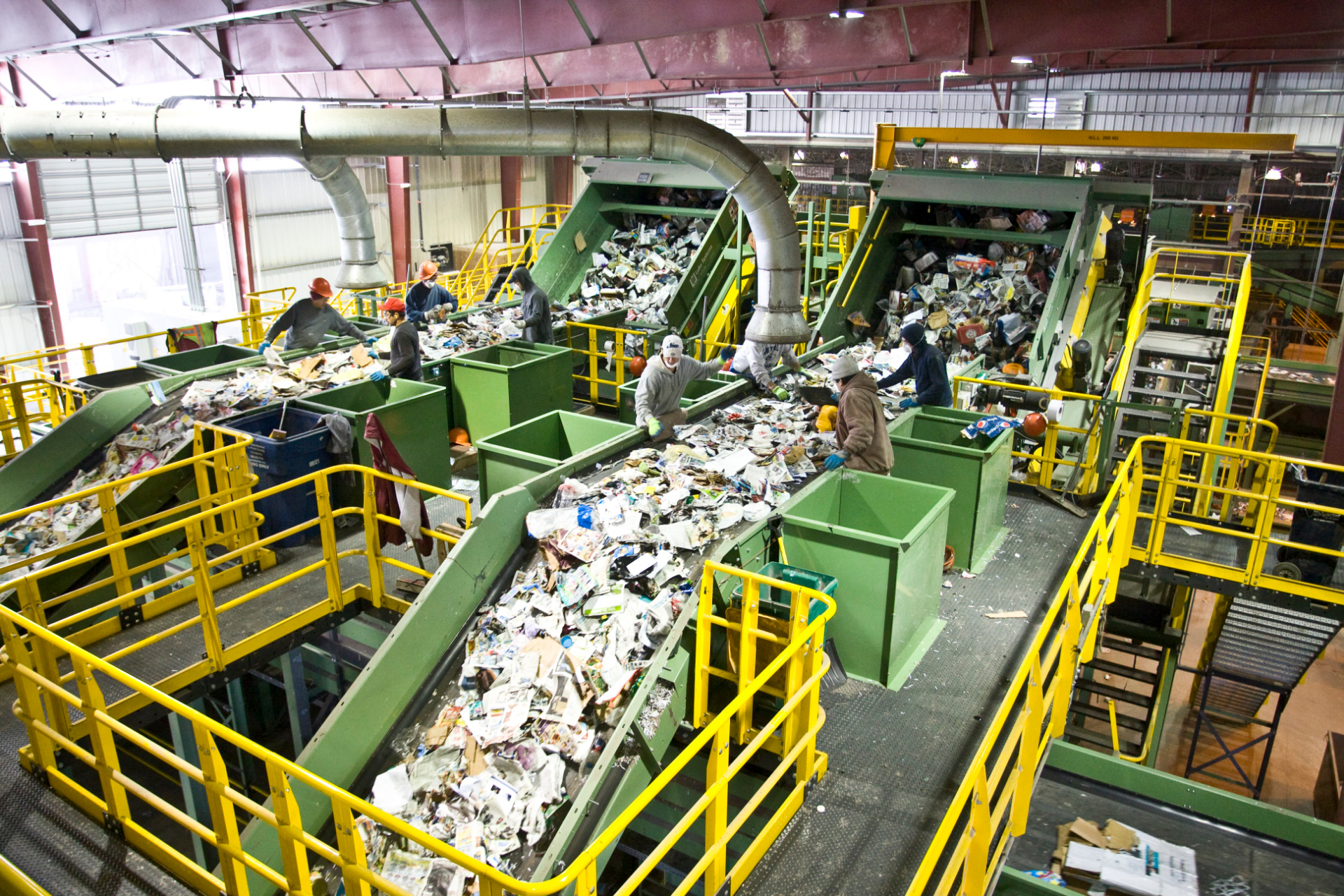 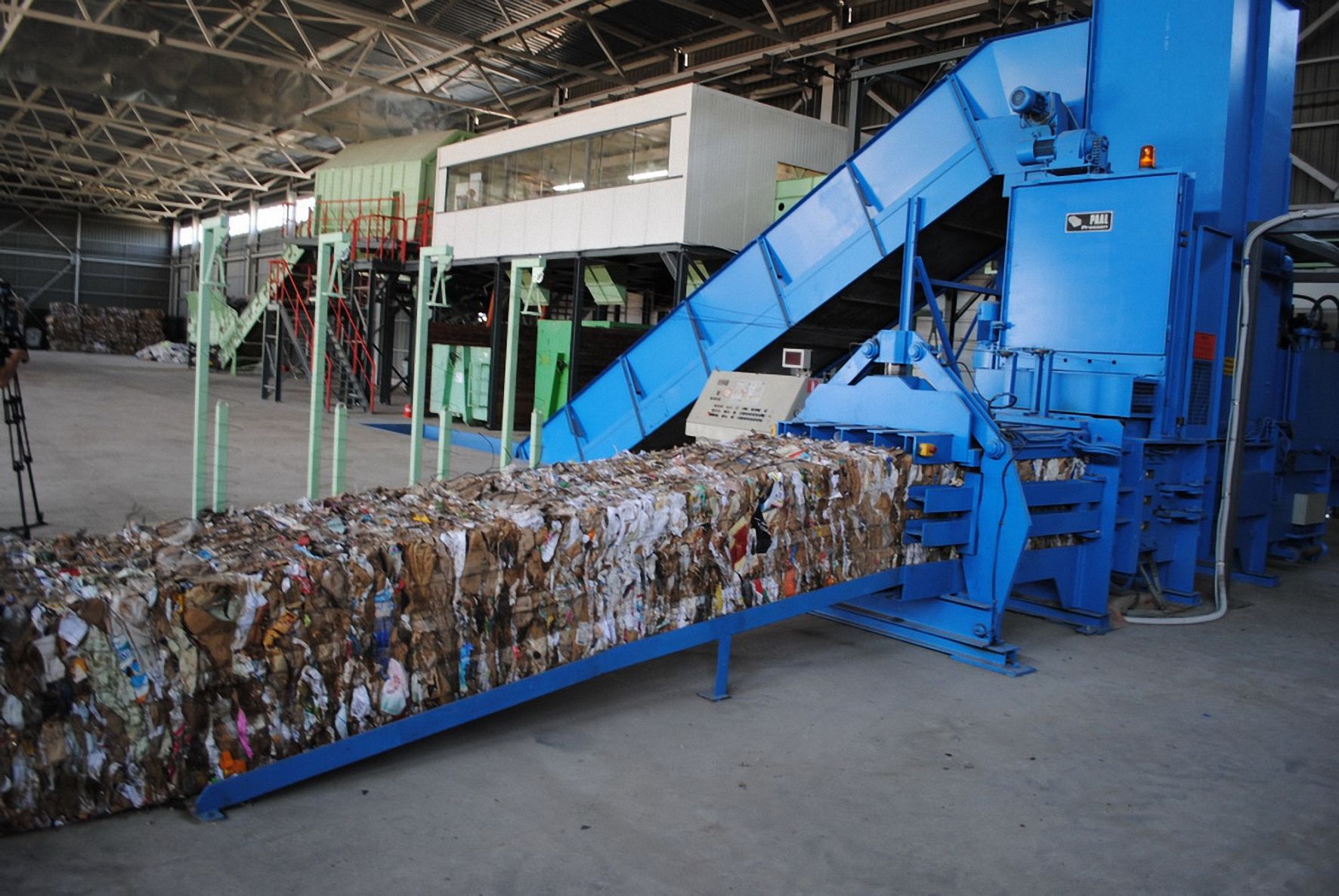 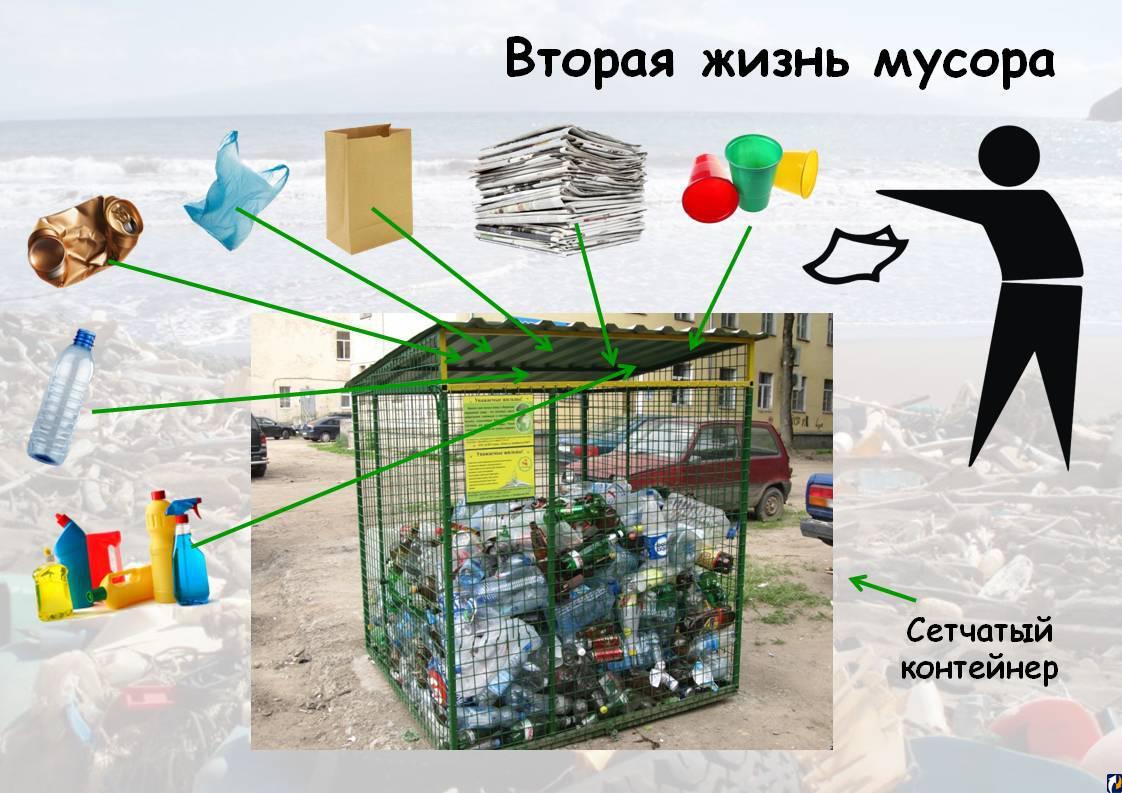 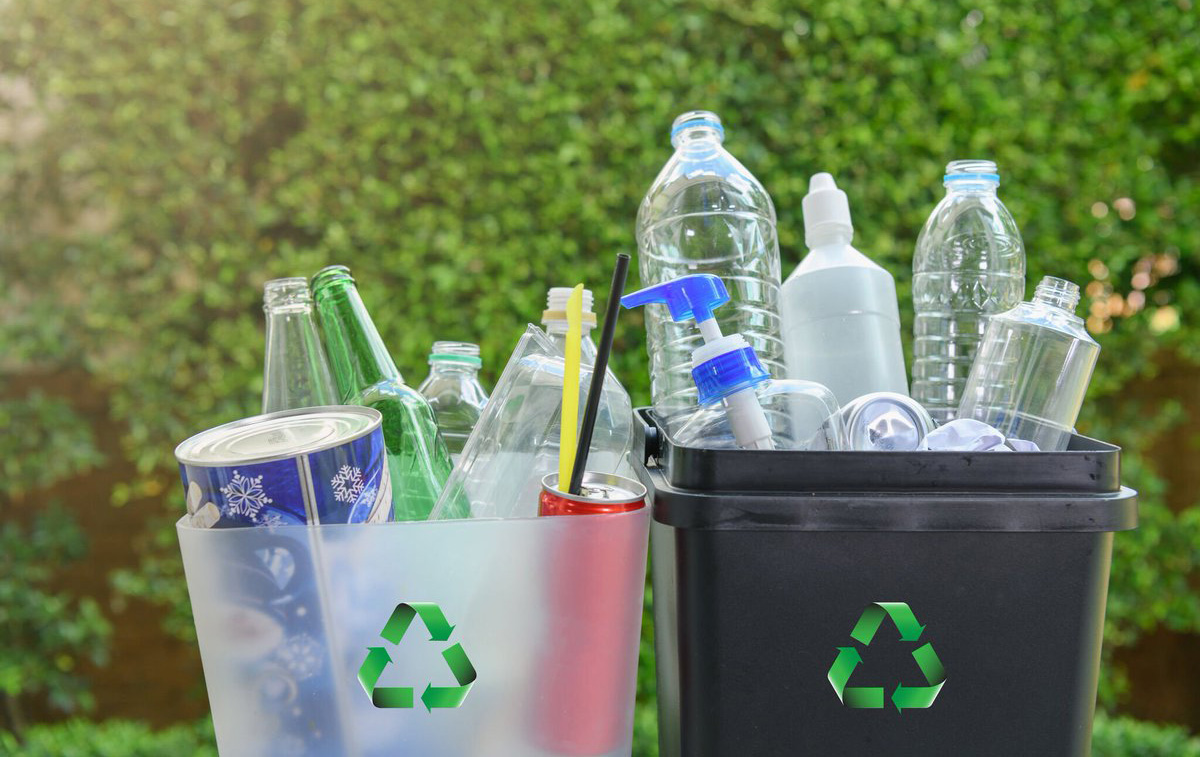